Title: Continuous delirium assessment during the hospital stay to identify demographic risk factorsRobert Dicks, MD, Hartford Hospital, Christine Waszynski, DNP, APRN, Hartford Hospital; Jimmy Choi, PsyD, Olin Neuropsychiatry Research Center; Kadesha Collins-Fletcher, MD, Hartford Hospital; Catherine Martinez, Olin Neuropsychiatry Research Center; and Beth Taylor, PhD, Cigna Global Data and Analytics
Background:  Risk for delirium is poorly characterized in demographic groups, and gender, race and ethnicity in particular. This is important because risk factors vary significantly between these subgroups and opportunities to target these risks more specifically are poorly characterized. Hartford Hospital has established a “best practice” program (ADAPT) to identify, treat and prevent (mitigate) delirium. This program systematically screens (CAM/CAM-ICU and RASS) all admitted patients for the duration of hospital stay.  Because all patients are screened (no exceptions) from admission to discharge, the data from our experience (collected in our registry) provides a unique opportunity to investigate outcomes in groups/sub-groups such as gender, race and ethnicity, and the associated 

Aims:    1. To underscore the significance and utility of incorporating the CAM throughout the hospital stay to study delirium prevalence in under-represented populations in healthcare. 
2. To highlight the impact of demographics on CAM-detected delirium rates in a large metro hospital healthcare system.  

Objectives:  Delirium assessment strategies vary considerably, with methods in capturing and documenting delirium having a significant impact on the rates observed. Variables include instrumentation/tools utilized, unstructured data sources, the frequency of assessment, and the capture of demographic information such as sex and racial/ethnic identity.  Studies examining delirium prevalence are often limited to a focused acute care population, event driven, episodic and for limited periods of time.  Many studies have used poorly characterized and/or non-validated strategies.  These factors limit the generalizability of the findings and application to targeted interventions. The question of delirium prevalence when a validated delirium assessment is performed continuously across the hospital stay has not been systematically studied.
Methods:  We conducted a retrospective analysis utilizing our acute care delirium registry that collects all results from our ADAPT program.  The ADAPT program systematically assesses all hospitalized patients – including all ages, all services/units. In this program patients are assessed multiple times a day (average 3.5 CAM /day) by the primary nurse using validated screens for delirium (Confusion Assessment Method; CAM and CAM-ICU) with simultaneous assessments of arousal using the Richmond Agitation Sedation Scale (RASS). We chose the years 2018-2019 for this because they were programmatically stable after transitioning to EPIC (transition impacted 2016-17) and were not confounded by COVID-19.  This comprehensive registry permits us to identify admission source, service, procedures, transits through ICU and/or step down, severity of illness, comorbidity scores, disposition and other details including treatments received, consultations etc. 

Results:  From 36,017 hospitalizations, representing all patients age 61+, in 2018-2019 (28% transiting ICU or step down), we report associations between CAM outcomes and demographic characteristics. 
- CAM-Positive rates were higher for Male than Female (14.3% vs 10.7%, p<001).  










- CAM-Positive rates in a Health Disparity Population (HDP) category comprised of Black African American and Hispanic/Latinx were higher (168/1049) than non-Hispanic-Latinx White (NHW; 614/4891) among those 71-80yo (chi-square=6.813, p=0.009). Rates were not different for those <65yo NHW (791/10,037) vs HDP (471/6430) (chi-square=1.469, p=0.226) or ages 61-70 NHW (547/5070) vs HDP (182/1529) (chi-square=1.183, p=0.277) or ages 81-90 NHW (551/3046) vs HDP (102/539) (chi-square=0.147, p=0.701)













Conclusions: While these results require further exploration, they begin to better characterize additional risk groups that have been poorly addressed in prior studies. Healthcare protocols and registries that systematically collect delirium assessment data using validated measures in all hospitalized patients throughout their stay provide a unique opportunity to examine a population under-represented in the current literature.  Furthermore, understanding the impact of demographic risk factors for serious illness and disabilities are expected to provide new insights into more individualized/targeted prevention and mitigation strategies.
p=0.009
p<0.001
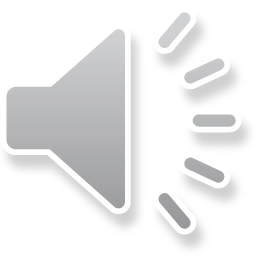